Prinect Anwendertage, 8. und 9. November 2013
Prepress-, Press- und Digitalintegration und Automatisierung in der Praxis
Stefan Balmer, Yvonne Müller, Wiebke Stoltenberg
Prepress-, Press- und Digitalintegration und -automatisierung in der Praxis
Welche Komponenten arbeiten in dieser Prinect Live Konfiguration zusammen?

Welche Produktionsschritte laufen nach dem Zufügen von Dateienund der Freigabe durch den Kunden automatisch in Vorstufe, Druck und Digitaldruck? Welche Vorteile der Workflow-Automatisierung können Sie ohne     MIS oder Web-to-Print nutzen?

Wie geht das?
● Prinect Anwendertage - Automatisierung ● W. Stoltenberg ● November 2013
2
Ausstattung dieser Prinect Live: Prinect Integration mit Digital, Offset und Remote Access
● Prinect Anwendertage - Automatisierung ● W. Stoltenberg ● November 2013
Prinect 
Prepress Manager, Remote Access, Digital Print Manager + Pressroom Manager
3
Workflow 1:	automatische Plattenausgabe / Digitaldruck	nach PDF Übergabe und PDF Approval
● Prinect Anwendertage - Automatisierung ● W. Stoltenberg ● November 2013
Prinect 
Prepress Manager, Digital Print Manager + Pressroom Manager
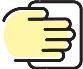 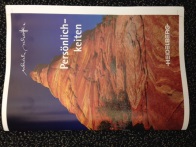 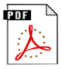 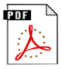 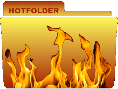 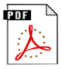 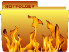 Automatische Plattenausgabebzw. Digitaldruck
AutomatischeAuftragserstellung
Zufügendes Layoutsüber Sequenz
Automatische Seitenzuweisung
Automatischer Mailversand zur                             Freigabe
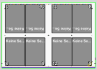 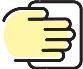 Copy xfdf from customer mail to Response Handler
Signa Vorlage
Einrichten vonJobvorlagen mit den benötigten Sequenzen
4
Workflow 2: Kunde erstellt selbst den Auftrag und	initiiert nächste Arbeitsschritte durch	hochladen der Dateien / Änderung der 	Preflight-Strenge / Freigabe
● Prinect Anwendertage - Automatisierung ● W. Stoltenberg ● November 2013
Kunde erstellt Auftrag von Vorlage und lädt das PDF hoch
Prinect 
Prepress Manager, Remote Access, Digital Print Manager + Pressroom Manager
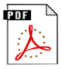 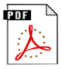 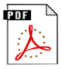 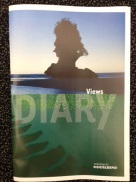 Automatische Plattenausgabebzw. Digitaldruck
AutomatischeAuftragserstellung
Zufügendes Layoutsüber Sequenz
Automatische Seitenzuweisung
Automatischer Mailversand zur                             Freigabe
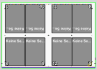 Preflight-Ergebniszeigt Fehler
Signa Vorlage
Kunde ändert die Preflight-Strenge
Einrichten vonJobvorlagen mit den benötigten Sequenzen
5
– Hintergrundinformationen – 
Nur am ‚Live-System‘ gezeigt – und ggf. interessant für die ‚Nacharbeit‘ …
● Prinect Anwendertage - Automatisierung ● W. Stoltenberg ● November 2013
6
Bisherige Automatisierungsmöglichkeiten für verschiedene Produktvarianten
Verschiedene Hotfolder
Manuelle Auftragszuweisung oder „hart verdrahtet“ im W2P System
Unpraktisch große Anzahl an Hotfoldern
Verschiedene Gruppenvorlagen
Keine automatische Layout-Erstellung
Unpraktisch große Anzahl an Gruppenvorlagen
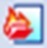 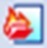 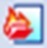 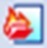 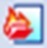 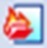 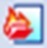 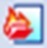 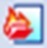 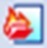 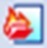 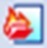 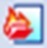 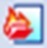 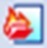 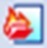 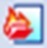 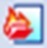 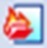 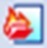 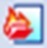 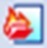 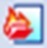 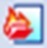 ......
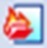 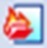 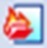 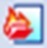 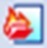 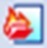 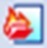 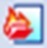 ● Prinect Anwendertage - Automatisierung ● W. Stoltenberg / C. Gumz ● November 2013
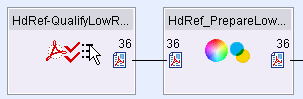 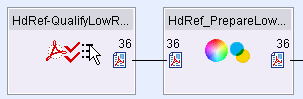 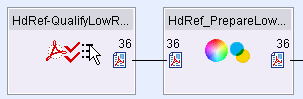 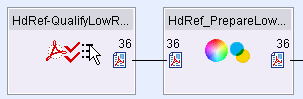 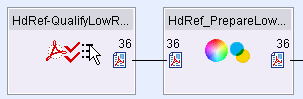 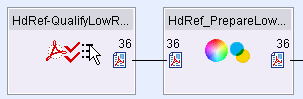 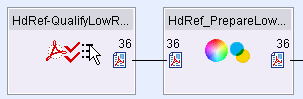 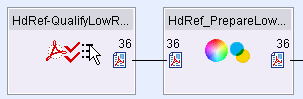 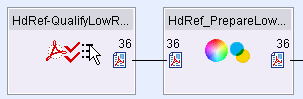 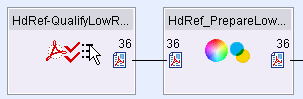 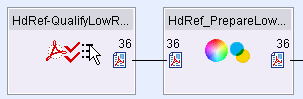 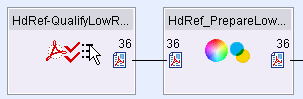 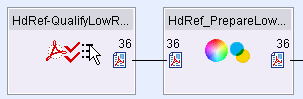 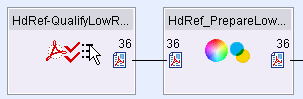 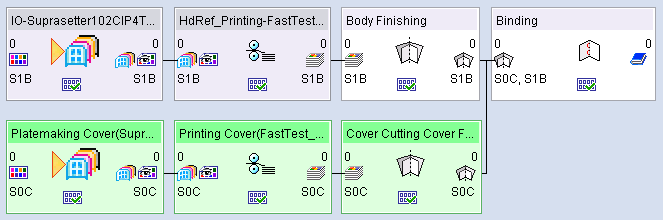 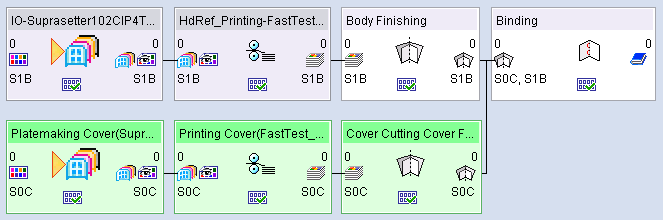 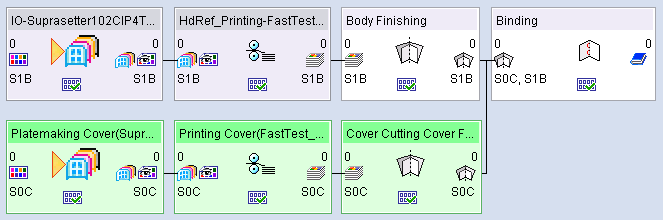 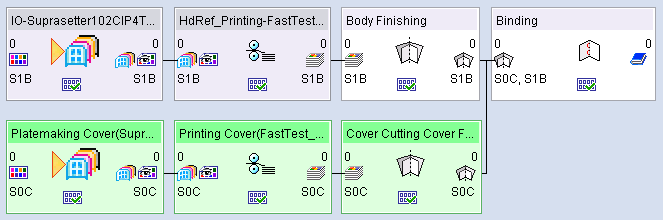 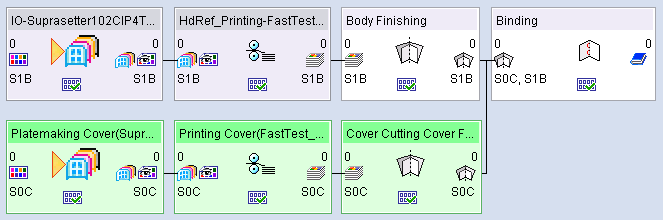 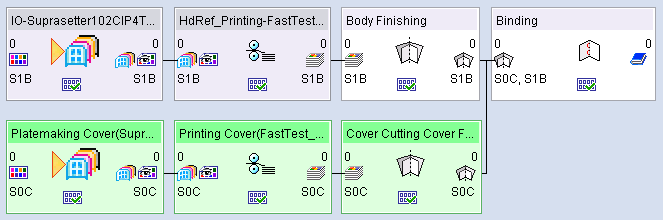 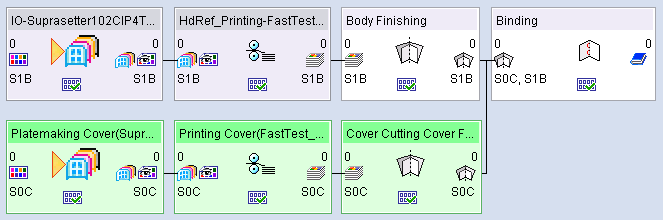 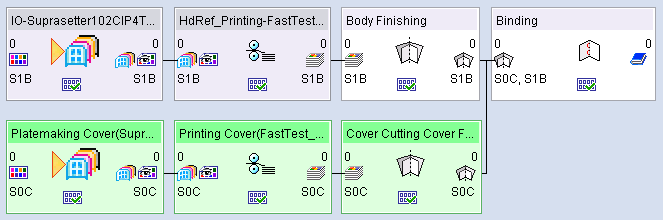 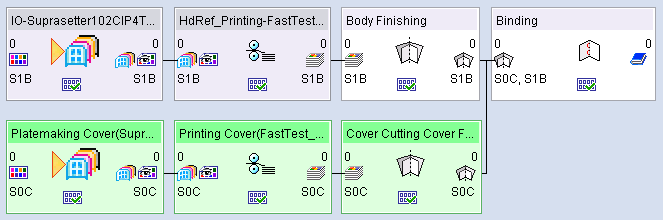 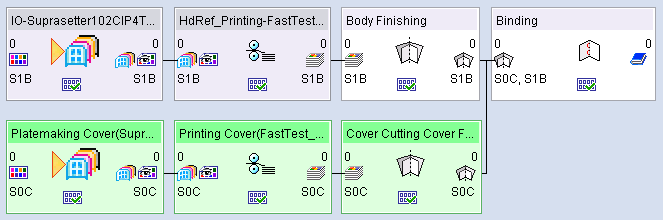 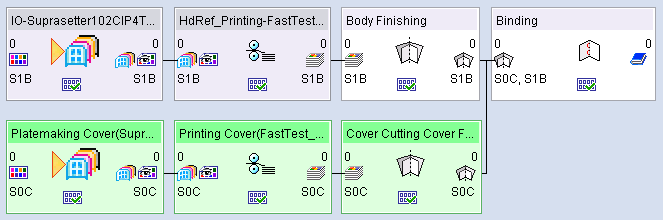 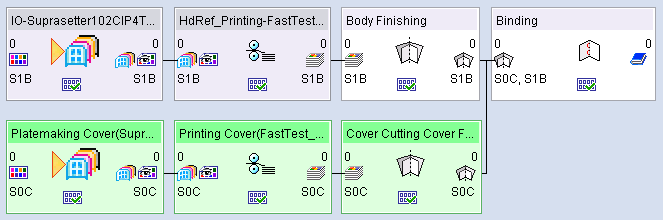 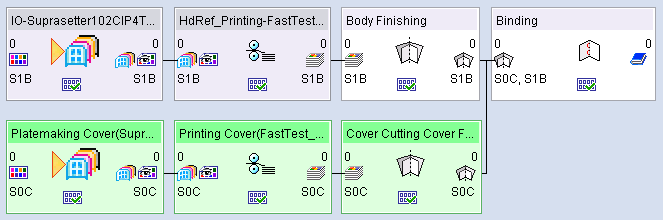 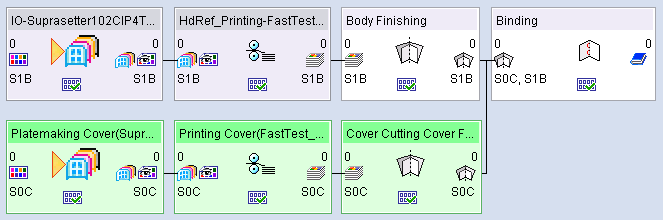 ......
7
Prinect Automatisierung - Grundprinzip
Verbindung + Seitenliste + Add Layout + AutoPage + AutoSheet




Gruppen-Templates
Auftrag von Vorlage
Automatische Auftragsanlage via Hotfolder
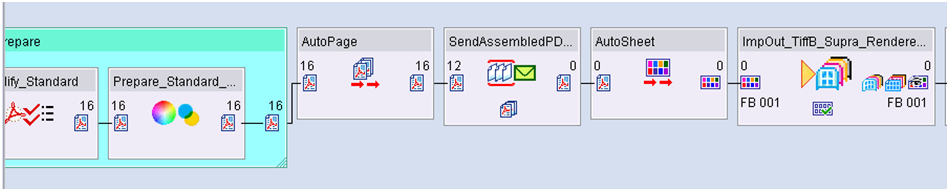 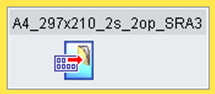 ● Prinect Anwendertage - Automatisierung ● W. Stoltenberg ● November 2013
8
[Speaker Notes: AutoPage for processing of completed page lists
AutoSheet for forwarding of layouts to output sequences]
Auftrag von Vorlage
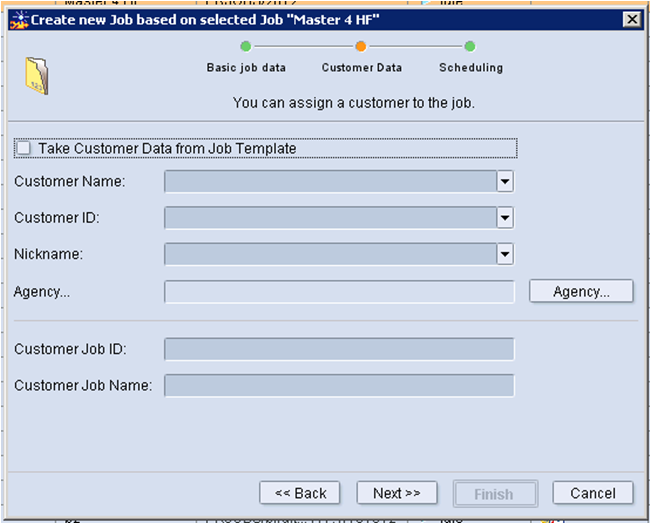 Ein Auftrag ist eingerichtet und ‚läuft‘ 

Auftrag wird ausgewählt, ein neuer ‚Auftrag von Vorlage‘ erstellt
Zu übernehmende Teile werden angegeben
Kunde / Fälligkeitsterminwerden beim Anlegen definiert
● Prinect Anwendertage - Automatisierung ● W. Stoltenberg ● November 2013
9
Gruppen-Template
Zufügen des Ausschießschemas über ‘Add Layout’
Kann den kompletten Fertigungsprozess enthalten und dem Auftrag manuell zugefügt werden
● Prinect Anwendertage - Automatisierung ● W. Stoltenberg ● November 2013
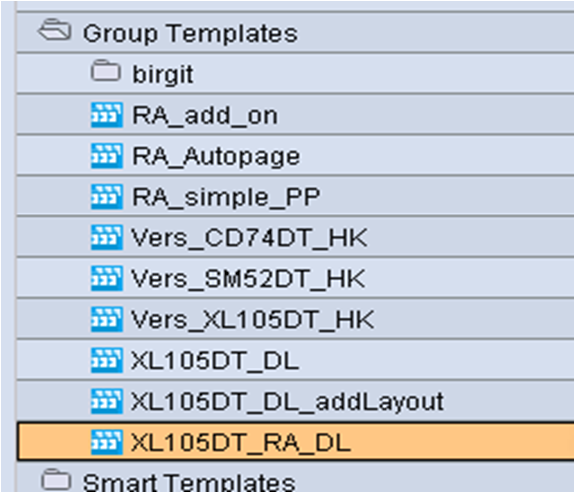 10
Automatische Auftragsanlage via Hotfolder
mehr als ein PDF mit gleicher JobID + Delimiter(!!!) können in den Hotfolder gelegt werden und gehen an den selben Auftrag!
2 Files to HF	 1 Job



!!! Benennung der Dokumente muss erfolgen!
‚Pferdefuß‘Kunde, Fälligkeitstermin, Menge, Seitenzahl werden vom Master übernommen (oder bleiben leer)
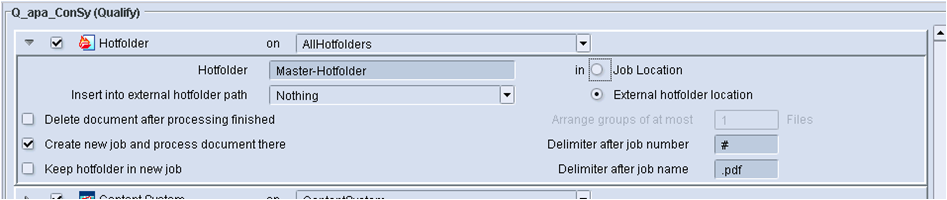 ● Prinect Anwendertage - Automatisierung ● W. Stoltenberg ● November 2013
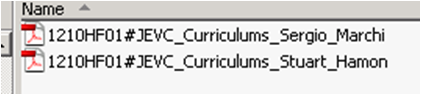 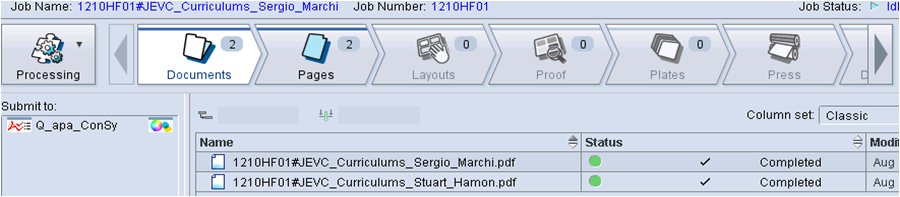 11
Prinect Automatisierung mit PDF Automation Pack (1)
+ Automatische Seitenzuweisung (APA)
- Dokumente (um-)benennen oder- EIN komplettes PDF hinzufügen oder- PDF-Seitennummerierung verwenden
weist die Seiten automatisch der Position in der Seitenliste zufür den Business Manager: Platzhalter ‚*‘ für die Seitenliste nutzen!
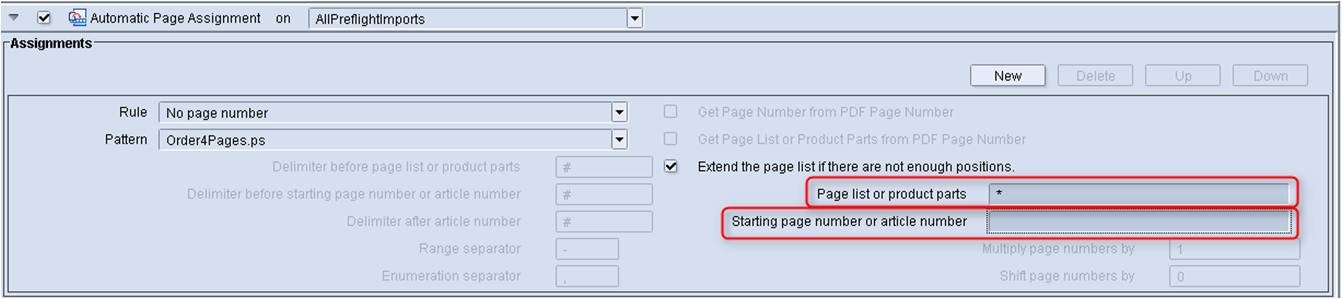 ● Prinect Anwendertage - Automatisierung ● W. Stoltenberg ● November 2013
12
Prinect Automatisierung mit PDF Automation Pack (2)
+ PDF Approval Workflowkann verwendet werden, um den KUNDEN Seiten abzeichnen zu lassen
● Prinect Anwendertage - Automatisierung ● W. Stoltenberg ● November 2013
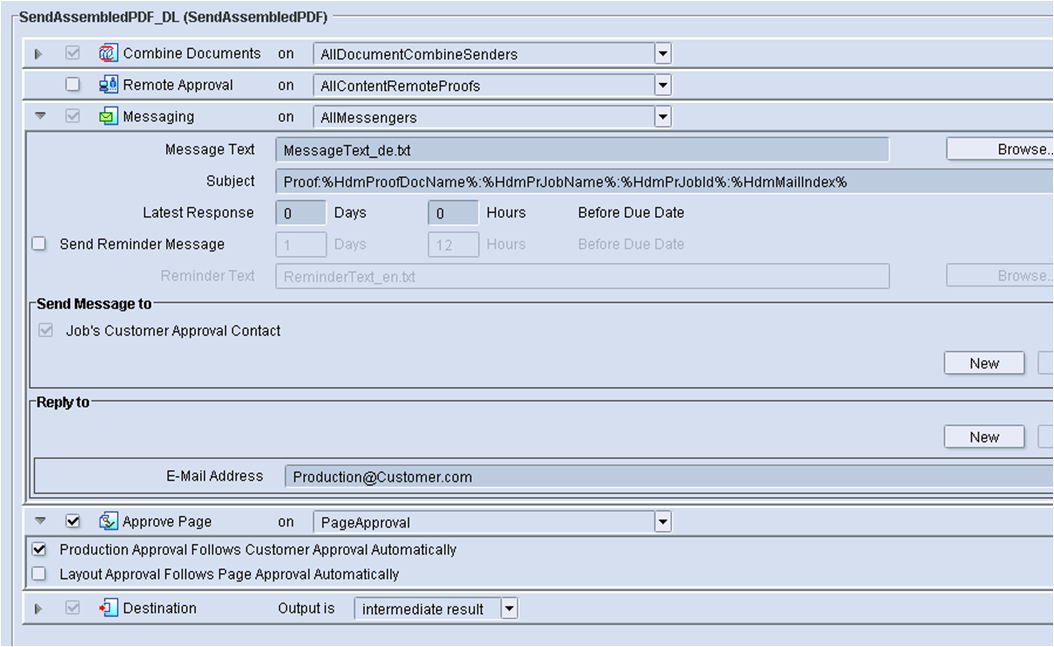 13
Svendborg Tryk, DK Automatisierung über Gruppen-Templates für Digitaldruck
(Auftragsanlage in Prinance, ohne(!) ein JDF zu schreiben

Umbenennen des  PDF in"Prinance Jobnumber#jobname.pdf“)

platzieren des PDF im geeigneten Prinect Hotfolder(25 verschiedene Hotfolder für   verschiedene Aufträge   (Layout, Seitenzahl)

dies startet die Digitaldruck-Ausgabe (iGen3)
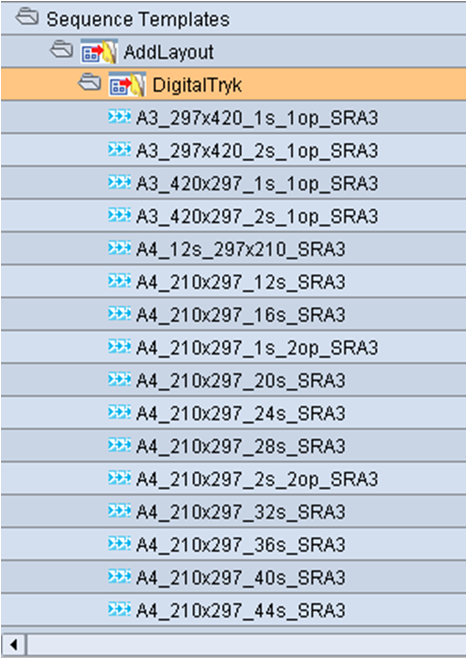 ● Prinect Anwendertage - Automatisierung ● W. Stoltenberg ● November 2013
14
Svendborg Tryk, DK Gruppen-Template für einen A6 Auftrag, beidseitig, 8 Seiten
● Prinect Anwendertage - Automatisierung ● W. Stoltenberg ● November 2013
15
Svendborg Tryk, DK Gruppen-Template für einen A4 Auftrag, beidseitig, 2 Seiten
● Prinect Anwendertage - Automatisierung ● W. Stoltenberg ● November 2013
16
Prinect Automatisierung mit PDF Automation Pack plus Remote Access
KUNDE kann
+ Freigaben machen – und Folgeschritte initiieren (ohne zu kopieren)
+ neue Aufträge mit ‘Auftrag von Vorlage’ anlegen (WebUI) 
+ selbst Seiten zuweisen (über Upload, seit 2012 auch ‚zu Fuß‘)

 all diese Schritte belasten die Prepress-Mitarbeiter nicht weniger Arbeit / mehr Kunden-Verantwortung
● Prinect Anwendertage - Automatisierung ● W. Stoltenberg ● November 2013
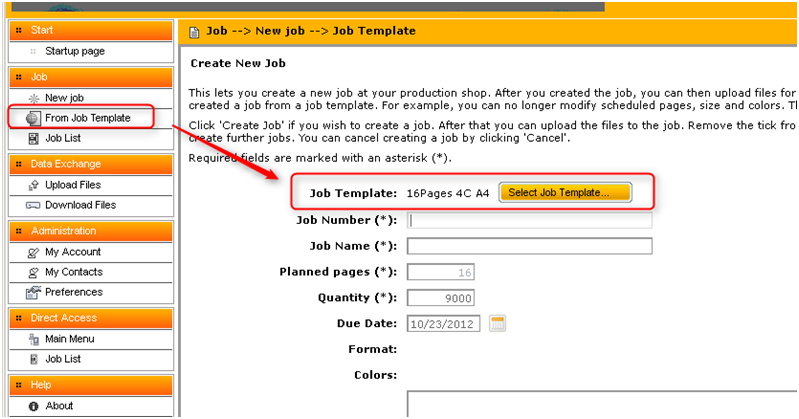 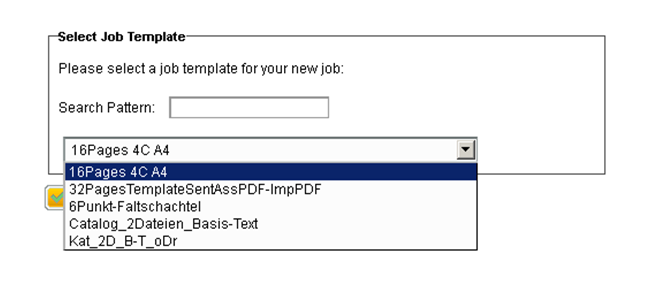 17
Remote Access: Kunde weist Seiten zu beim Hochladen    /     mit APA      /    seit 2012  in Web UI
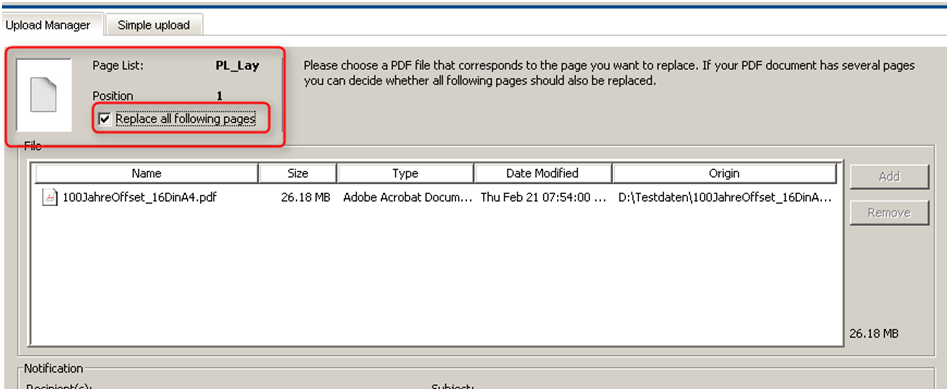 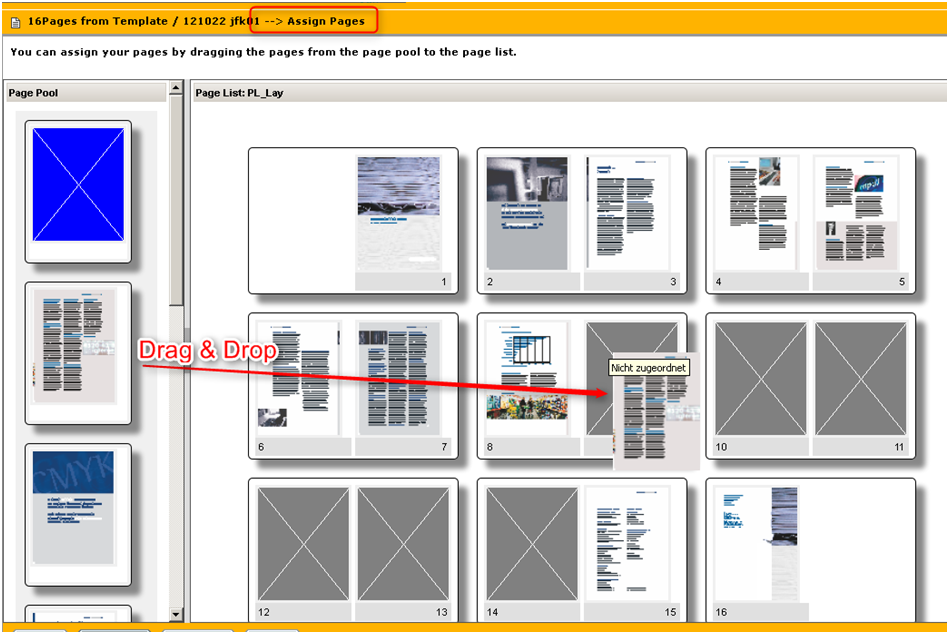 ● Prinect Anwendertage - Automatisierung ● W. Stoltenberg ● November 2013
18
Was ist neu in Remote Access 2013?
19
Gefälligere Oberfläche und deutlich kürzere Reaktionszeiten
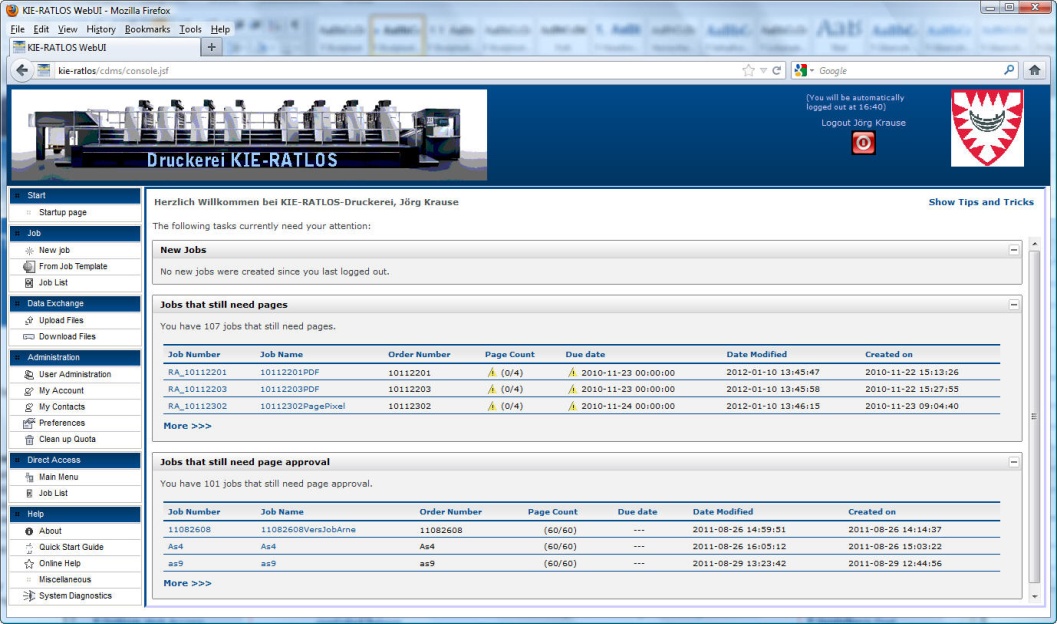 Prinect 2013
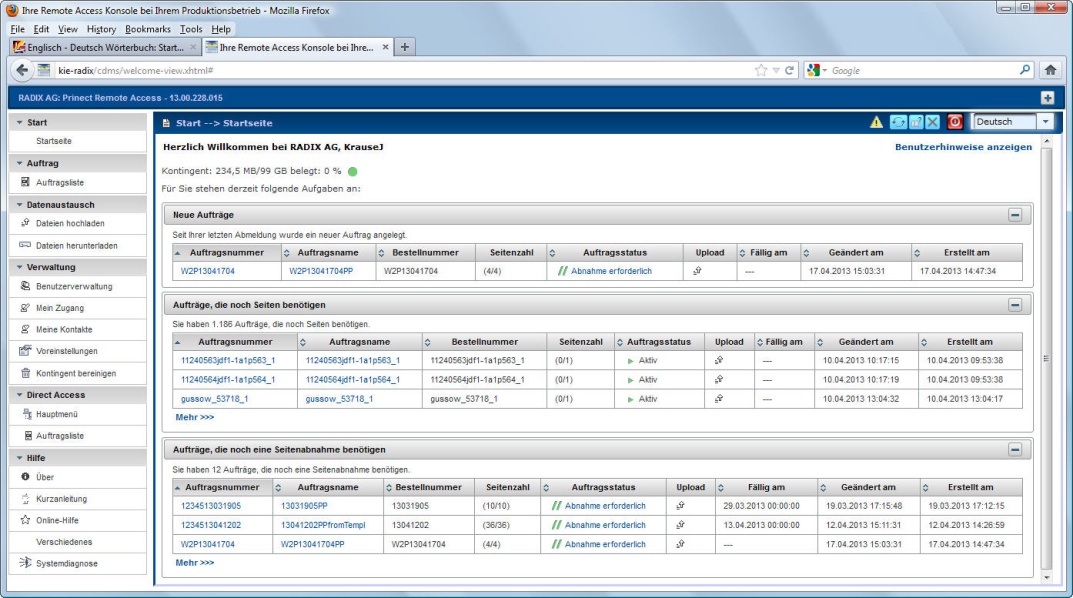 Prinect 2012
20
Auswahl der Sprache im Login-Fenster
Bisher: Sprachauswahl automatisch entsprechend der jeweiligen Browser-Einstellung
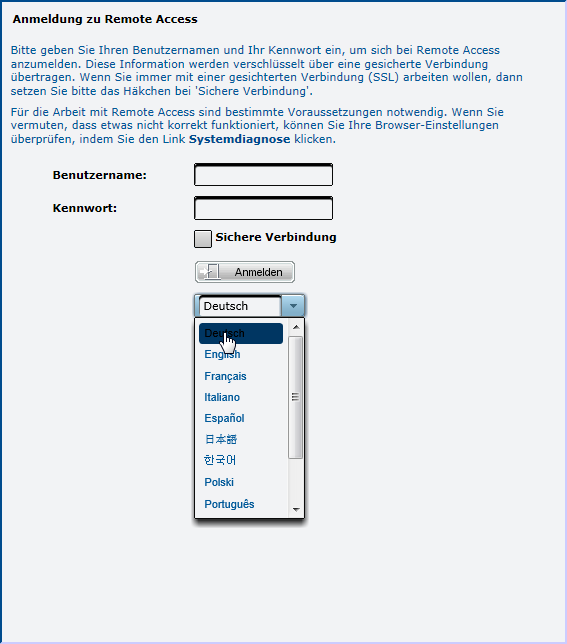 21
Individualisierbare Texte für Email-Benachrichtigungen
•	Neuer, Template-basierter Editor
•	Individuelle Formulierungen
•	Sprachen über den Prinect Standard-Umfang hinaus
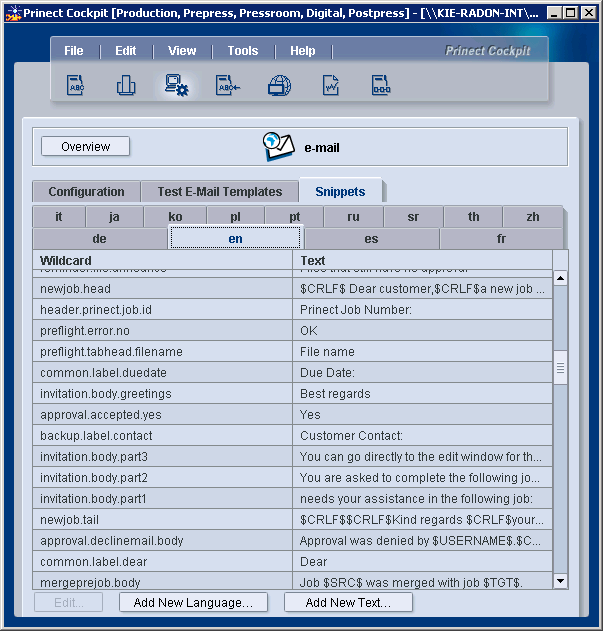 22
Einstellung der Prinect Verarbeitungs-Priorität für Jobs, die remote gereriert werden
Höhere Priorität = kürzere Antwortzeit für Kunden
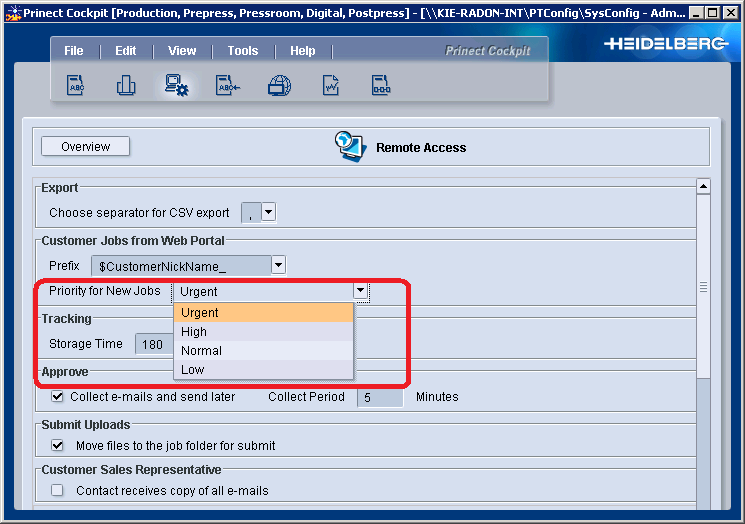 23
Auswahl unterschiedlich toleranter Preflights
Dateien, die eine erste(strikte) Prüfung nicht beste-hen, können ohne erneutesHochladen “weniger strikt”geprüft werden
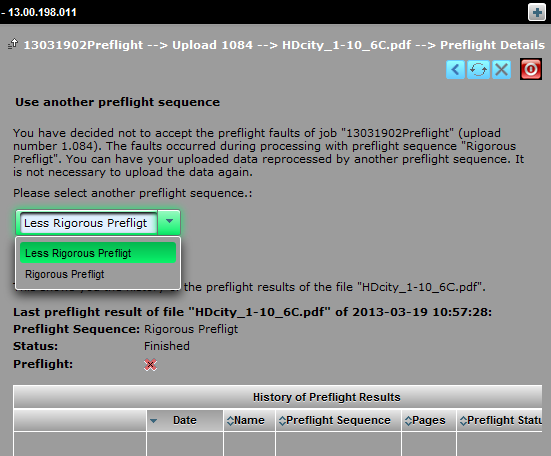 24
Ausblenden der Kopfzeile – für einen größeren Arbeitsbereich
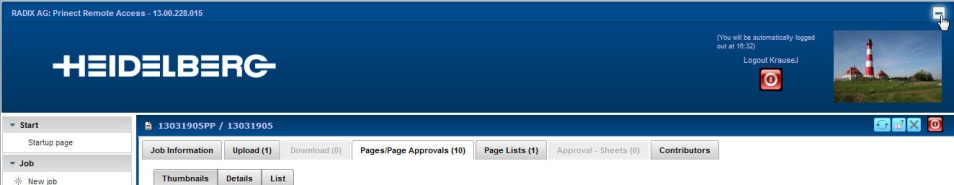 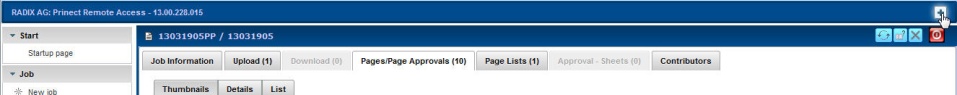 25
Weitere Verbesserungen
Rein HTML-basiertes Hochladen (inklusive drag&drop)

Seiten-Mehrfachselektion beim interaktiven Anordnen von Seiten

Statusinformationen für noch laufende Uploads können auch nach einem Logout weiter angezeigt werden 

Kürzere Remote Access-Einrichtezeiten durch mitgelieferte Standardsequenzen und -Settings
26
● Prinect Anwendertage - Automatisierung ● W. Stoltenberg ● November 2013
Diskussion
27
Prinect Anwendertage, 8. und 9. November 2013
Vielen Dank für Ihre Aufmerksamkeit!
Stefan Balmer, Mark Ihlenfeldt, Yvonne Müller, Wiebke Stoltenberg